Задания для организации фронтальной работы.
Запишите формулы приведения
Выразите тригонометрические функции через угол меньше 45°.
Упростите выражение.
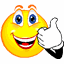 Перечислить свойства функции y=sin x.
у

                                                       1
                                     -π/2                                          π                         2π                           3π               х
                            -π                             0          π/2                       3π/2                        5π/2                
                                                      -1
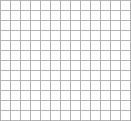 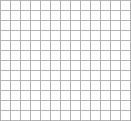 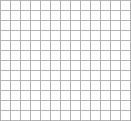 Перечислите свойства функции у = cos x  .
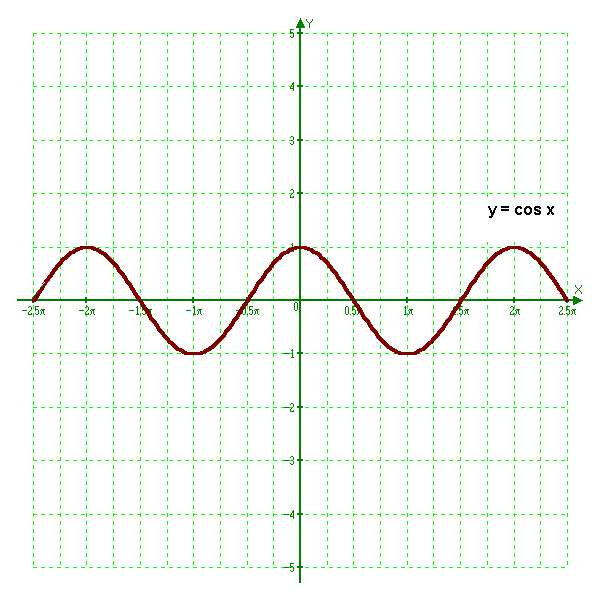 6
Решите тригонометрические уравнения и неравенства.
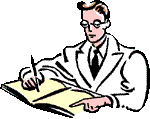 Варианты ответов
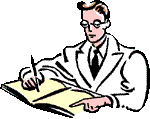 Какими методами решаются данные уравнения
Расскажи о линиях
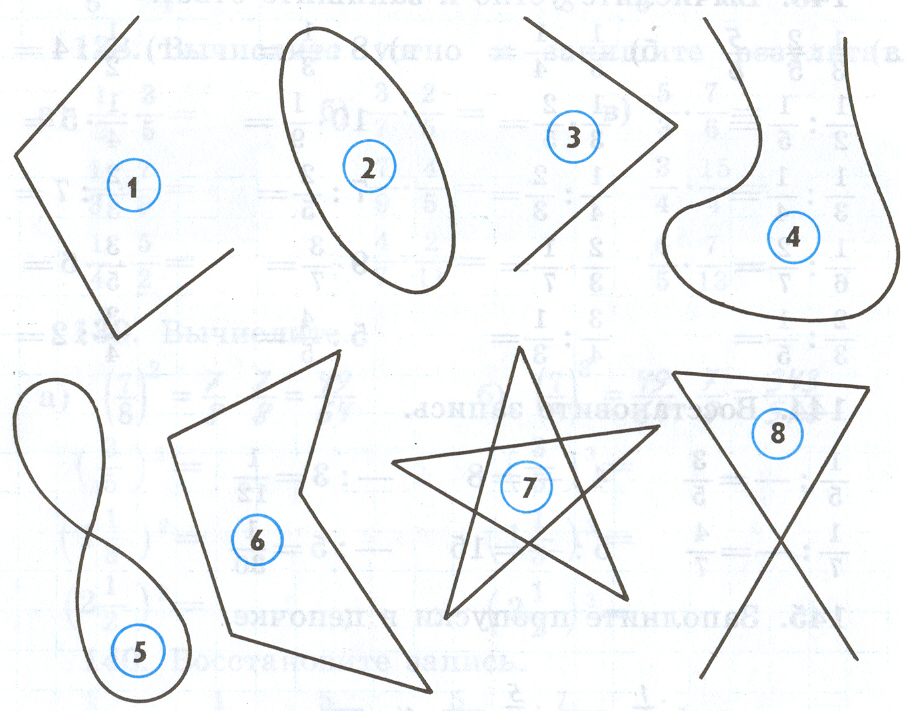 Назови все лучи
D
С
В
А
Назови все отрезки
D
С
В
А
Выпишите острые, тупые, прямые углы
1.
Дано:
Найти:
B
6
C
8
А
1.
Дано:
Найти:
B
30
16
20
С
А
D